Respiratory Block PATHOLOGY  L1
Pathology of bronchial asthma						
Dr. Maha Arafah
2013, Feb
Objectives
At the end of this lecture, the student should be capable of:
Understanding asthma as an episodic, reversible bronchoconstriction caused by increased responsiveness of the tracheobronchial tree to various stimuli.
 Knowing that asthma is divided into two basic types: extrinsic or atopic allergic and intrinsic asthma.
 Understanding the morphological changes seen in the lungs in cases of severe asthma
Listing clinical presentation in cases of asthma
Listing the complications of asthma: superimposed infection, chronic bronchitis and pulmonary emphysema
Definition and manifestations of status asthmaticus
Introduction:  Anatomy
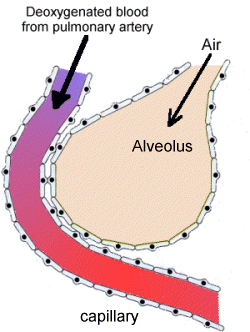 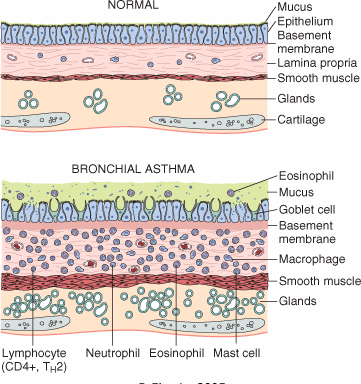 Chronic Obstructive Pulmonary Disease
Bronchiectasis
Emphysema
Chronic Obstructive Pulmonary Disease
Chronic Bronchitis
Asthma
Disorders Associated with Airflow Obstruction
bronchial asthma animation
http://link.brightcove.com/services/player/bcpid236059233?bctid=347806802

http://www.youtube.com/watch?NR=1&v=7EDo9pUYvPE&feature=endscreen
Chronic obstructive pulmonary diseases
Bronchial asthma
Asthma is a chronic inflammatory disorder of the airways that causes:
 recurrent episodes of wheezing, breathlessness, chest tightness, and cough 
particularly at night and/or early in the morning.
Bronchial asthma
This clinical picture is caused by:
 repeated immediate hypersensitivity 
 late-phase reactions in the lung

 Those changes give rise to the triad of:
 intermittent and reversible airway obstruction
 chronic bronchial inflammation with eosinophils
bronchial smooth muscle cell hypertrophy and hyperreactivity
Primarily targets:
 the bronchi and terminal bronchioles
Most common chronic respiratory disease in children
More common in children than adults
Majority (50-80%) develop symptoms before 5 years of age
Two types
CLASSIFICATION OF ASTHMA
Extrinsic "atopic 70%
Intrinsic  30%
Initiated by type 1 hypersensivity reaction induced by exposure to extrinsic antigen.
Personal or family history of allergic reaction
Develop early in life
Serum IgE is increased
skin tests against the offending antigens are positive
Initiated by diverse,      non-immune mechanisms, including ingestion of aspirin, pulmonary infections, cold, inhaled irritant, stress and exercise.
 No personal or family history of allergic reaction.
 occurs in older patients
Serum IgE levels are normal
 skin tests are negative.
Bronchial asthma"airway remodeling."
The structural changes in the bronchial wall that occur in asthma
These changes include:
 hypertrophy of bronchial smooth muscle
 deposition of subepithelial collagen.
Until recently, airway remodeling was considered a late, secondary change of asthma
the current view suggests that it may occur over several years before initiation of symptoms.
Extrinsic Asthma
Atopic (allergic) asthma is the most common form, begins in childhood
Other allergic manifestation: allergic rhinitis, urticaria, eczema.
Other family member is also affected
Skin test with antigen result in an immediate wheel and flare reaction
wheel and flare reaction
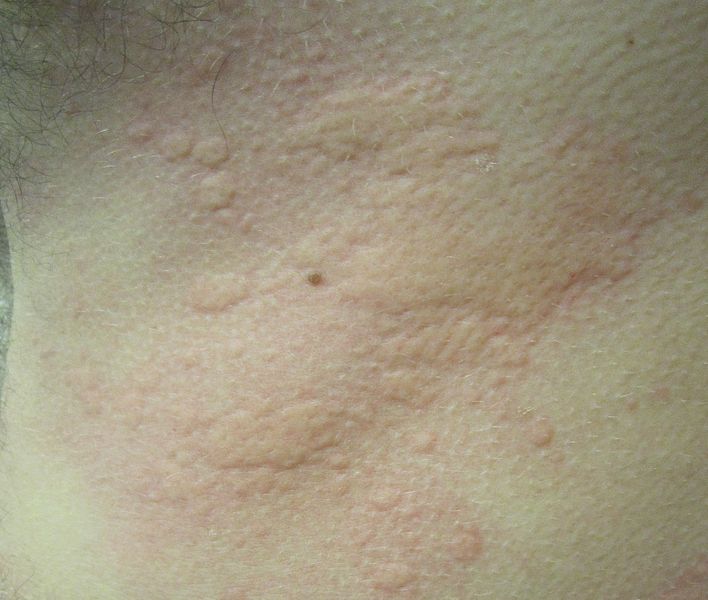 potentially any antigen is implicated
Inhaled Allergens
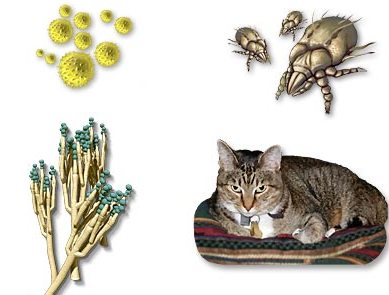 Pollen
House Dust Mites
Mold
Animal Hair and Dander
Food products
Pathogenesis of Bronchial Asthma
EXAGGERATED BROCHOCONTRICTION 
Two components:
	1.	Chronic airway inflammation.
	2.	Bronchial hyperresponsiveness.
The mechanisms have been best studied in atopic asthma.

http://www.youtube.com/watch?NR=1&v=7EDo9pUYvPE&feature=endscreen
Pathogenesis of Atopic Asthma
A classic example of type 1 IgE-mediated hypersensitivity reaction.
In the airway – initial sensitization to antigen (allergen) with stimulation of TH2 type T cells and production of cytokines (IL-4, IL- 5, and IL-13).
Pathogenesis of Atopic Asthma
IgE-mediated reaction to inhaled allergens elicits:
 1. acute response (within minutes) 
 2. a late phase reaction (after 4-8 hours)
Pathogenesis of Atopic Asthma
Acute-phase response 
Begin 30 to 60 minutes after inhalation of antigen.
Mast cells on the mucosal surface are activated.
Mediator produced are :
Leukotrienes C4, D4 & E4 (induce bronchospasm, vascular permeability & mucous production)
Prostaglandins D2, E2, F2 (induce bronchospasm and vasodilatation)
Histamine ( induce bronchospasm  and increased vascular permeability)
Platelet-activating factor (cause aggregation of platelets and release of histamine)
Acetylcholine: released from intrapulmonary motor nerves, resulting in airway smooth muscle constriction by direct stimulation of muscarinic receptors
Mast cell tryptase (inactivate normal bronchodilator).
Acute, or immediate, response
This occurs within minutes after stimulation
It consists of:
Bronchoconstriction
edema (due to increased vascular permeability),
and mucus secretion.
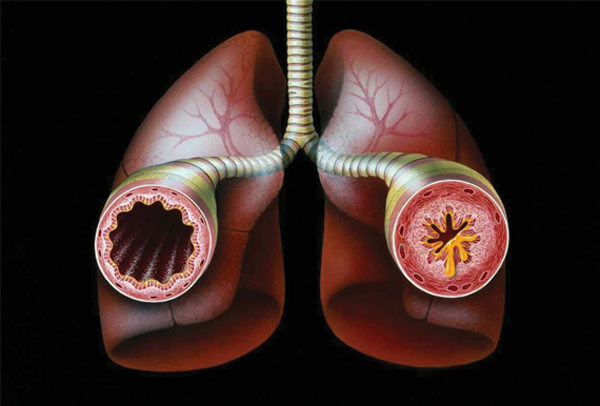 Pathogenesis of Atopic Asthma
Late phase reaction
Recruitment of leukocytes mediated by product of mast cells: 
	1.   Eosinophil and neutophil chemotactic factors
   2.  IL-4 & IL-5 and induceTH2 subset ofCD4+ T cells
	3.   Platelet-activating factor
   4.   Tumor necrosis factor.
Pathogenesis of Atopic Asthma
Late phase reaction:
The arrival of leukocytes at the site of mast cell degranulation lead to: 
1. Release of more mediators to activate more mast cells
2. Cause epithelial cell damage
Eosinophils produce major basic protein, eosinophilic cationic protein and eosinophil peroxidase ( toxic to epithelial cells).
Activated eosinophils are also a rich source of leukotrienes, especially leukotriene C4, which contribute to bronchoconstriction.

These amplify and sustains injury without additional antigen.
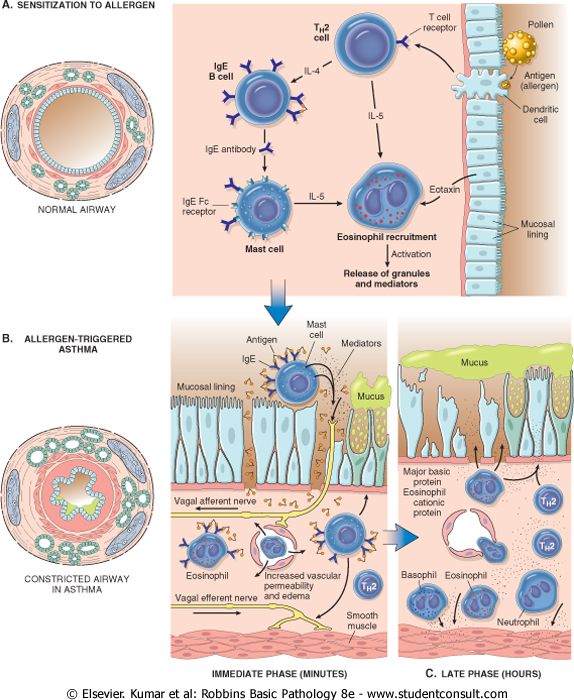 Cytokines from T cell promote:
1. IgE production by B cell (IL4)
2. Growth of mast cells (IgE)
3. Growth and activation of eosinophils  (IL5) 
4. mucous secretion (IL13)
Non-Atopic Asthma
Non immune
Positive family history is uncommon.
Serum IgE – normal.
No other associated allergies.
Skin test – negative.
Hyperirritability of bronchial tree (Stress, exercise, cigarette smoke)
Triggered by respiratory tract infection including 
viruses (Examples-rhinovirus, parainfluenza virus, respiratory syncytial virus)
inhaled air pollutants (e.g. sulfur dioxide, ozone)
Subtypes:
1.   Drug-induced asthma (Aspirin or nonsteroidal drug sensitivity)
    2.   Occupational asthma ( fumes, dusts, gases)
Non-Atopic Asthma
The ultimate humoral and cellular mediators of airway obstruction (e.g., eosinophils) are common to both atopic and non-atopic variants of asthma, and hence they have similar morphology and are treated in a similar way.
Morphology of Asthma
Grossly
lung over distended (over inflation)
 occlusion of bronchi and bronchioles by thick mucous.
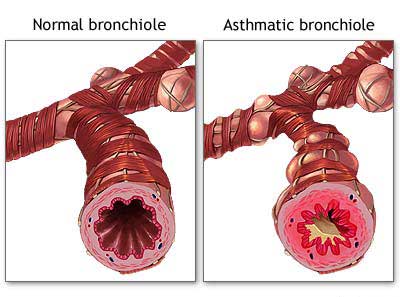 Hyperinflated lung
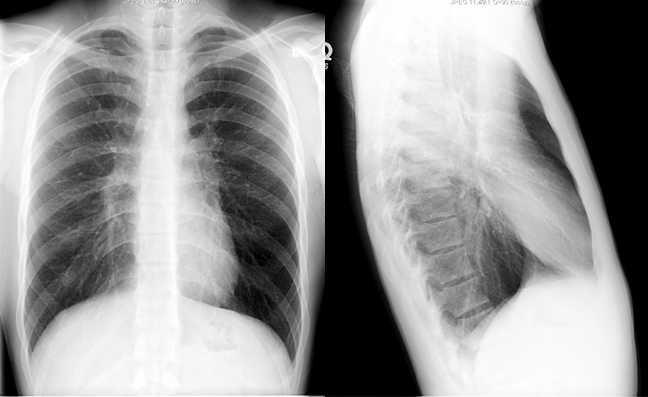 Morphology of Asthma
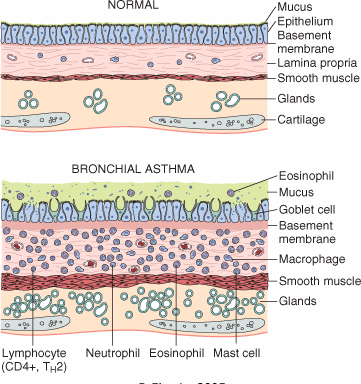 Histologic finding:
Thick Basement membrane
Edema and inflammatory infiltrate in bronchial wall.
Submucosal glands increased.
Hypertrophy of the bronchial wall muscle.

Mucous contain Curschmann spirals, eosinophil and Charcot-Leyden crystals.
Curschmann spirals
Coiled, basophilic plugs of mucus formed in the lower airways and found in sputum and tracheal washings
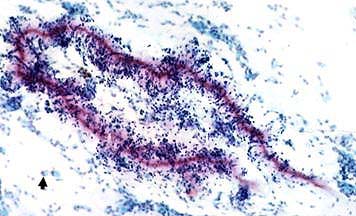 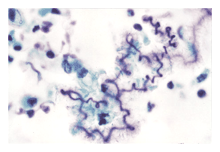 Charcot-Leyden crystals.
Eosinophilic needle-shaped crystalline structures from eosinophil proteins seen in sputum of pt. with severe bronchial asthma
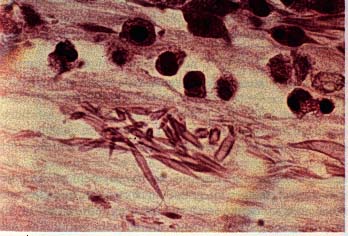 Clinical findings
(1) Episodic expiratory wheezing (inspiratory as well when severe)
(2) Nocturnal cough
(3) Increased anteroposterior diameter
Due to air trapping and increase in residual volume

wheezing :  http://www.youtube.com/watch?v=YG0-ukhU1xE&feature=related
Clinical Coarse
Classic asthmatic attack – dyspnea, cough, difficult expiration, progressive hyperinflation of lung and mucous plug in bronchi. This may resolve spontaneously or with Rx
Attacks of asthma are usually of short duration and reverse completely. 
Complications:
May progress to emphysema or chronic bronchitis
Superimposed bacterial infection may occur
Rarely, they may be severe and prolonged (status asthmaticus), and may lead to acute ventilatory failure and even death.
Status asthmaticus
Severe cyanosis and persistent dyspnea for days and weeks
Does not respond to therapy
Hypercapnia, acidosis, sever hypoxia 
May be fatal
In fatal cases, grossly, the lungs are overdistended because of overinflation, and there may be small areas of atelectasis. 
The most striking macroscopic finding is occlusion of bronchi and bronchioles by thick, tenacious mucus plugs.
Laboratory findings
(1) Initially develop respiratory alkalosis
(a) Patients work hard at expelling air through inflamed airways.
(b) May progress into respiratory acidosis if bronchospasm is not relieved
Normal pH or respiratory acidosis is an indication for intubation and mechanical ventilation. 

(2) Eosinophilia, positive skin tests for allergens
Contents
1]	Definitions of asthma as one of the chronic obstruction airway diseases.
 
2]	Types and pathogenesis of extrinsic (immune) asthma and extrinsic (non-immune) asthma.
 
3]	Clinical presentation and pathological changes seen in the bronchial tree in cases of asthma.
 
4]	Complications of asthma: superimposed infection, chronic bronchitis and pulmonary emphysema.
 
5]	Definition and manifestations of status asthmaticus.